Ryan’s Recaps
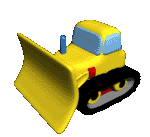 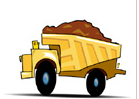 [Speaker Notes: What we have accomplished.
What’s currently happening.
What’s coming up.

First, I want to recognize those who passed the EIT or PE.]
Year 2017 in Numbers
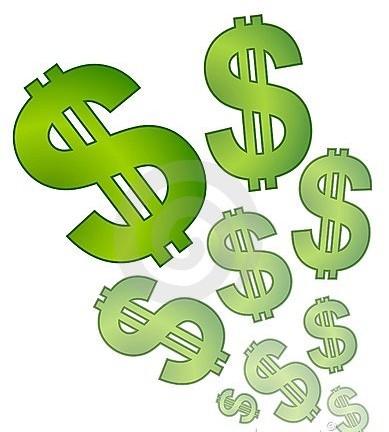 2017 Totals
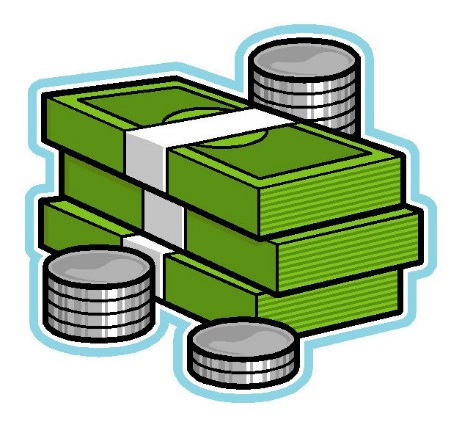 Progress Payments—$865,272,187.73
Total # of Progress Payments—5,201 (526 more than last year)
Finals Paid Off—517
Final Payoff Amount—$6,120,038.13

TOTAL PAYOUT 2015 = $1,048,140,442.90
TOTAL PAYOUT 2016 = $1,043,184,554.40
[Speaker Notes: That’s great and that is a lot of work.  But more than the number is what you have done for the taxpayers.  
You have confirmed that everyone traveling the roads in Kentucky have do so in the safest manner possible.
Warning signs were properly installed.
Proper safety equipment and attire was used at all times
Safety devices were installed.
You confirmed construction was:
Completed as per contract documents and that all work was paid for as required by the contract.
Additional work was proper documented to ensure taxpayers dollars were used efficiently.
You confirmed materials were:
Provided as per the contract documents
Certified or test per those documents.


And we paid more than we let so we are gaining ground.  Why is that important?]
Overall progress
2014		2015		2016		2017
Awarded		663		636		581		590
Finaled			625		683		529		517

Net 			-38		+47		-52		-73
[Speaker Notes: This is the same slide from last year with 2016 added in.  We lost ground this year..

Currently, we have 1292 Active projects.  Of those active projects, ???? Have been formally accepted.  Assuming we owe 50% of demob or 0.75% and 2.25% of other miscellaneous items.  That is $$$$.]
Finals Processed
Since our meeting last year, I have been sending a monthly newsletter with the progress on the finals.
Overall, we aren’t doing great.
I mentioned last year KYTC gets the funding encumbered for the project back in the road fund to use on other projects.
FHWA pushing on the projects that are federally funded to close them out.  
On old projects without recent charges and that need change orders/additional money are requesting a reason and when they will be closed.
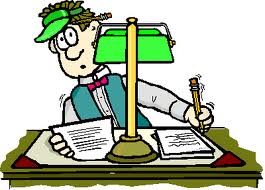 [Speaker Notes: Some of you have been notified on federal projects that you need to charge time to that project.

If a federal project and has had any charges then FHWA starts questioning the status.  You have to provide justification of the status and why there are no charges AND
You can charge, at least, ½ hour of 1REG time to the project.  

FHWA is getting more involved and asking about these projects.

Let’s get them finaled!]
Number of open projects is increasing
Currently, there are 1,342 open projects.
404 of those have been formally accepted.  12 are less than $1m and more than 6 years old. 
There is $81,557,782.97 of funds on those projects
16 projects more than 6 years old do not have formal acceptance.
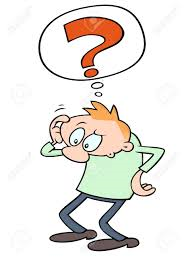 I submitted my final to CO months ago why is the project not closed?
CRSBD has become involved in the process.
Checking that DBE’s were paid for the work subcontracted to them
Prime or any other non-DBE subcontractor should not perform work subcontracted to DBE without prior approval of CRSBD.
Engineer may determine work not necessary
[Speaker Notes: DBE must do the work items subcontracted to them
Work can underrun but this will require a statement from the engineer detailing the underrun.]
Comparing Across the StateFinals Processed 2017Average = Formal Date – Paid Date
[Speaker Notes: District 7 has the highest average difference.  This is because they are closing out some of the projects they have had on the books for a long time so it pulled their average up.  I expect their average to come down significantly next year and be more in line with others.]
Quickest time for formal acceptance to payoff42 days
District 3
Aaron Wallace
Monroe County, CB06 086 1520 000-004
Formally accepted 12/12/16.  Paid off 1/23/17.

District 5
Jason Moore
Jefferson County, FD05 056 0150 000-005
Formally accepted 7/26/17.  Paid off 9/6/17.
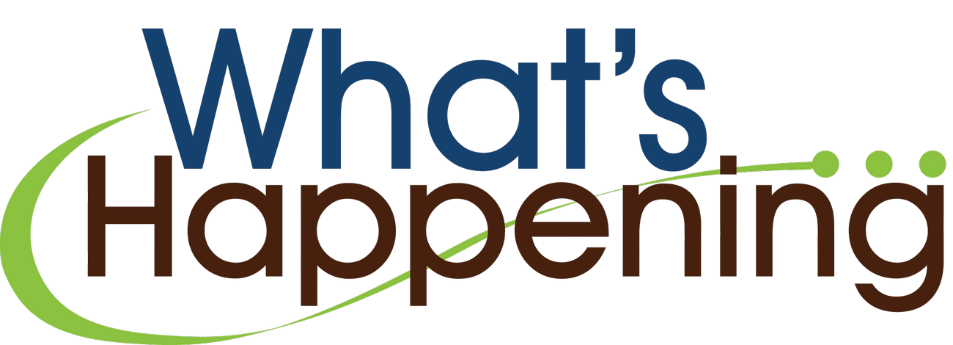 Shift towards maintaining what we have.
Doing more with less
Spec book revision
Crossing training staff and HT Series
Payroll checks prior to payments
Change orders
Electronic Change Order approval in Agilepoint 
 Keep them up to date
Documentation attached in Agilepoint
Use ProjectWise
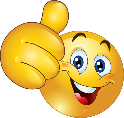 Moving forward
There are less employees and the responsibility for ensuring project are built correctly has not changed.
How can we do that?
Cross-train
Technology
Risk-based assessment=Best method to utilize resources.
Consultant inspection increase???
New MASH end treatment installation training by manufacturer coming up
February 20  Trinity Soft Stop
February 27 Gregory MSKT
[Speaker Notes: Ipads,
Iphones,
Computers,
Surveying-GPS, lidar
Software- electronic approval for change orders, mobile inspector, other apps 
Eticketing project with infared temperature measurement on the paver with intelligent compaction.
	This year in District 7.]